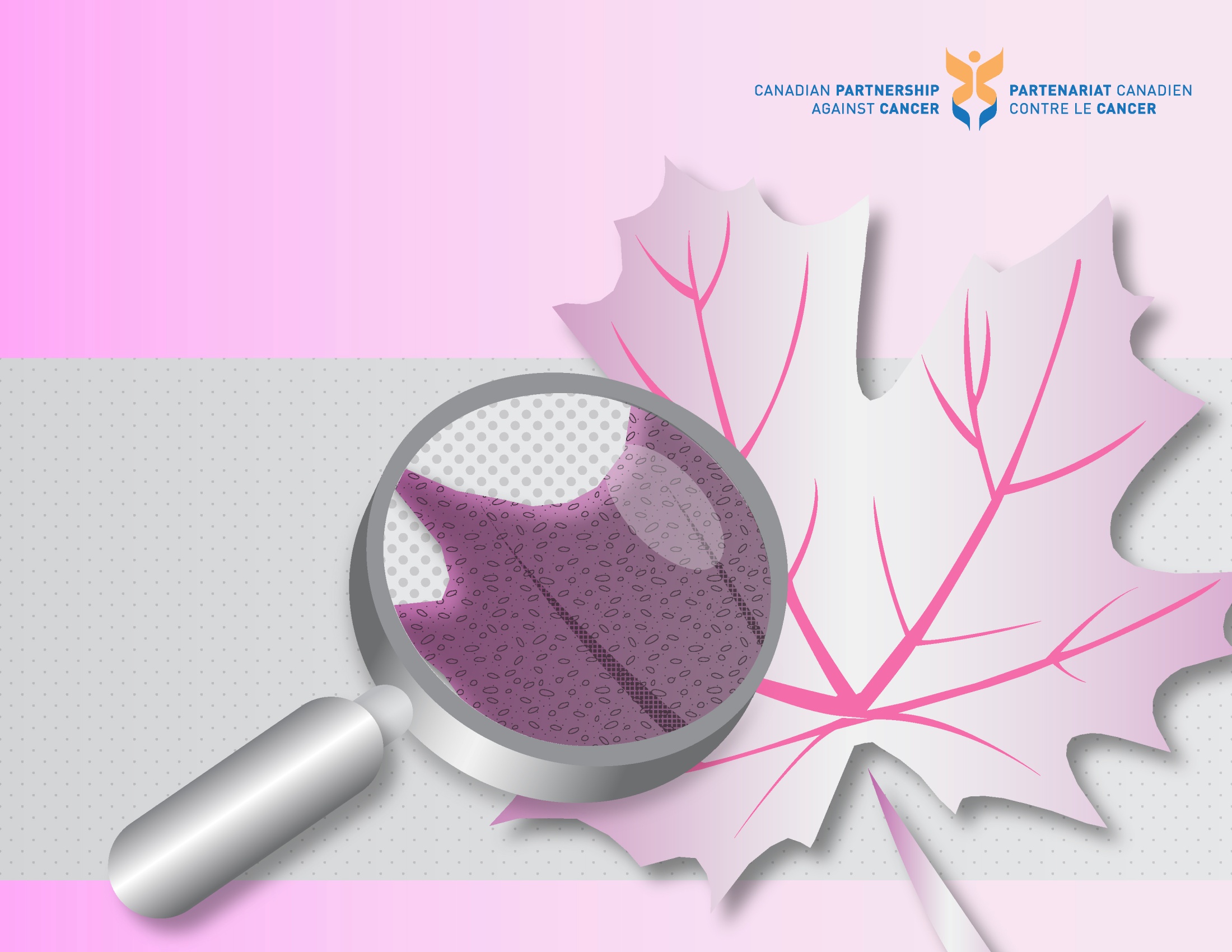 Breast Cancer Screening in Canada
Environmental Scan
1
April 2017
Background
The Canadian Partnership Against Cancer collects information annually on national, provincial and territorial breast cancer screening guidelines, strategies and activities. 

This scan summarizes the data collected from provincial and territorial screening programs and is intended to provide information on policy and practice.
2
Outline
Breast Cancer Screening Programs and Guidelines
Breast Cancer Screening Pathway
Breast Cancer Screening Programs in Canada
Canadian Task Force on Preventive Health Care Guidelines
Provincial and Territorial Screening Guidelines
Breast Cancer Screening Recruitment Methods
Modalities for Breast Cancer Screening
Correspondence Methods and Follow-Up for Breast Cancer Screening
Breast Cancer Screening for Women at Elevated and High Risk
3
Breast Cancer Screening Programs and Guidelines
Organized breast cancer screening programs are available in most provinces and territories across Canada. The programs screen women who are asymptomatic (no signs or symptoms of breast cancer present) and at average risk for breast cancer. Where organized screening programs are not available, screening services may be provided opportunistically through a primary care provider.
4
Breast Cancer Screening Programs and Guidelines – Highlights
Breast Cancer Screening Programs in Canada (refer to slide #7)
The first organized breast cancer screening program began in British Columbia in 1988. From 1990 to 2008, 11 more provinces and territories started organized breast cancer screening programs. Nunavut does not have an organized breast cancer screening program. 

Provincial and Territorial Breast Cancer Screening Clinical Practice Guidelines (refer to slide #10-12)
Most provinces and territories recommend screening women at average risk with a mammogram every two years at age 50, and continue until age 74 or 75. Some provinces and territories accept women at ages <50 to screen for breast cancer, every one or two years, if a woman chooses to get screened, has been identified as high risk, or has a physician recommendation.

Breast Cancer Screening Recruitment Methods (refer to slide #13)
Most provinces and territories (with the exception of Nunavut) recruit women into their breast cancer screening program with a physician referral or self-referral. Additionally, six provinces require an initial invitation letter to be accepted into the screening program.
5
Breast Cancer Screening Pathway
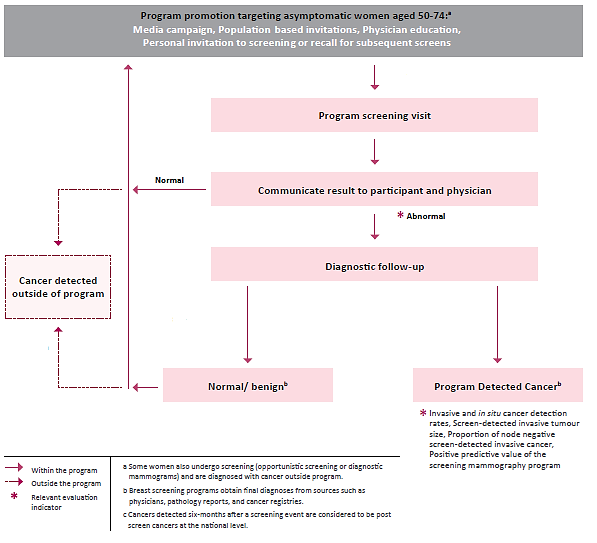 Source: Canadian Partnership Against Cancer. Quality Determinants of Breast Cancer Screening with Mammography in Canada. Toronto: Canadian Partnership Against Cancer; February, 2013.
6
Breast Cancer Screening Programs in Canada
7
*No organized screening program available in Nunavut
Canadian Task Force on Preventive Health Care Guidelines (2011)
The Canadian Task Force on Preventive Health Care recommends screening women at average risk, aged 50-74, with mammography every 2-3 years. 

Average risk is defined as:
No personal history of breast cancer 
No history of breast cancer in a first-degree relative
No known mutations in BRCA1/2 genes
No previous exposure of chest wall to radiation

For more information please visit: http://canadiantaskforce.ca/
8
Canadian Task Force on Preventive Health Care Guidelines (2011), cont’d
Additional breast cancer screening recommendations by the Canadian Task Force on Preventive Health Care (2011) include:

Mammography
Mammography screening for women aged 40-49 is not recommended for routine screening for breast cancer

Magnetic Resonance Imaging
Magnetic resonance imaging is not recommended for routine screening for breast cancer

Clinical Breast Exam
Clinical breast exam alone or in conjunction with mammography is not recommended for routine screening for breast cancer 

Breast Self Exam
Breast self exam is not recommended for routine screening for breast cancer

For more information please visit: http://canadiantaskforce.ca/
9
Provincial and Territorial Breast Cancer Screening Clinical Practice Guidelines
For asymptomatic women at average risk:
*No organized screening program available in Nunavut
10
Provincial and Territorial Breast Cancer Screening Clinical Practice Guidelines, cont’d
For asymptomatic women at average risk:
11
Provincial and Territorial Breast Cancer Screening Clinical Practice Guidelines, cont’d
For asymptomatic women at average risk:
† This age group may change to 50-74; currently pending institutional approval
12
Breast Cancer Screening Recruitment Methods
* Physician referral: physician refers participant into the breast cancer screening program
** Self-referral: an individual contacts the breast cancer screening program directly to participate in the program
***Initial letter of invitation: letters sent to women not currently enrolled in the screening program inviting them to schedule a screening test
Target age group: the age group that is exclusively targeted by the program for invitation. This age group may be narrower than the age group eligible for screening based on the provincial/territorial guidelines
ᶲNo organized screening program available in Nunavut 
---- No information was provided at the time the data was collected
13
Modalities for Breast Cancer Screening
The modality commonly used as an entry level screening test for breast cancer is mammography. All provinces and territories (with the exception of Nunavut) perform mammography screening within organized screening programs. Currently, no province or territory recommends clinical breast examinations. Other modalities may include tomosynthesis or MRI, and their use may be dependent on a woman’s risk level.
14
Modalities for Breast Cancer Screening – Highlights
Mammography Screening Technology (refer to slide #16-17)
All provinces and territories (with the exception of Nunavut) are currently using digital radiography (DR) equipment to screen women in their programs. In addition, two provinces and one territory are using computed radiography (CR), as well as DR equipment. Only two provinces are using analog mammography (screen-films) in conjunction with DR and/or CR. 

Other Breast Cancer Screening Modalities (refer to slide #18-19)
Other modalities used in Canada to screen women for breast cancer are tomosynthesis, magnetic resonance imaging (MRI) and ultrasound. Tomosynthesis is being used in four provinces (BC, AB, QC and NB). Ontario screens women at high risk for breast cancer using MRI or ultrasound through the Ontario Breast Screening High Risk Program.
15
Mammography Screening Technology
Which mammography screening modalities are being used in your program? (please check all that apply)
ᶲ Analog mammography: the mammography images are printed on film
*Digital mammography: the mammography images are captured and manipulated electronically and includes, digital radiography (DR) and computed radiography (CR) systems
**No organized screening program available in Nunavut
---- No information was provided at the time the data was collected
16
Mammography Screening Technology, cont’d
Which mammography screening modalities are being used in your program? (please check all that apply)
ᶲ Analog mammography: the mammography images are printed on film
*Digital mammography: the mammography images are captured and manipulated electronically and includes, digital direct radiography (DR) and computer radiography (CR) systems
---- No information was provided at the time the data was collected
17
*No screening program available in Nunavut
Other Breast Cancer Screening Modalities
What other screening modalities (e.g. tomosynthesis, MRI) are being used in your program? (please check all that apply)
*Tomosynthesis (also known as 2D or 3D mammography) is an emerging technology that allows the breast to be viewed three-dimensionally
**No organized screening program available in Nunavut
---- No information was provided at the time the data was collected
N/A = Not applicable
18
Other Breast Cancer Screening Modalities, cont’d
What other screening modalities (e.g. tomosynthesis, MRI) are being used in your program? (please check all that apply)
φTomosynthesis (also known as 2D or 3D mammography) is an emerging technology that allows the breast to be viewed three-dimensionally
---- No information was provided at the time the data was collected
N/A = Not applicable
19
Correspondence Methods and Follow-Up for Breast Cancer Screening
Recall letters or other forms of communication are used to notify women who have been screened by the program in the past to return for screening. Women who have a normal screening result are invited back at regular intervals (as per provincial/territorial screening guidelines) for subsequent screening. Women who have an abnormal screening result are invited for follow-up.
20
Correspondence Methods and Follow-Up for Breast Cancer Screening – Highlights
Recall Following a Normal Mammogram (refer to slide #23-24)
All provinces and territories (with the exception of Nunavut) send out recall letters or a postcard to women after they obtain a normal mammography result. In addition, a follow-up letter is sent if there has been no reply to the initial recall letter (excludes Nunavut and Yukon). Most provinces and territories send out reminder notifications via letter if no response was received after the first communication. 
The target age group for recall of a normal result varies across Canada where the majority of the provinces target women ages 40-74 (four provinces and one territory) and ages 50-74 (five provinces).
21
Correspondence Methods and Follow-Up for Breast Cancer Screening – Highlights, cont’d
Follow-Up After an Abnormal Mammogram (refer to slide #25-28)
All provinces and territories (with the exception of Nunavut) send recall letters to both the primary care provider and women after an abnormal (positive) mammography result is obtained. Some provinces and territories contact women by phone for informing them about their result and/or booking a follow-up appointment.
In the absence of a primary care provider, seven provinces help women find a suitable primary care provider in order to be followed-up after an abnormal mammography result. NWT, YK and BC require a primary care provider prior to being eligible for a screening mammogram. In PEI, either the provincial coordinator or Medical Director/Surgeon directly call women with the abnormal mammography result. 
When a woman cannot be reached (e.g. return mail), most provinces and territories contact and notify the primary health care provider or obtain current contact information from the primary health care provider; furthermore, some provinces and territories try to contact the woman by telephone or letter; two provinces check for an alternate source to locate a recent address.
The location for conducting diagnostic mammograms after an abnormal result vary across Canada. Five provinces and one territory performs diagnostic mammograms at Diagnostic Breast Imaging Centres. Five provinces and one territory performs such mammograms at the screening centre/program and four provinces refer women to Breast or Risk Assessment units.
22
Recall Following a Normal Mammogram
How are women being recalled for routine breast cancer screening at the program-recommended interval?
23
*No organized screening program available in Nunavut
Recall Following a Normal Mammogram, cont’d
How are women being recalled for routine breast cancer screening at the program-recommended interval?
N/A = Not applicable
24
Follow-Up After an Abnormal Mammogram
How are women notified of an abnormal test result and where is follow-up performed?
*No organized screening program available in Nunavut
25
Follow-Up After an Abnormal Mammogram, cont’d
How are women notified of an abnormal test result and where is follow-up performed?
*CancerCare Manitoba - BreastCheck works with Manitoba Health Doctor Finder Program to find PCP; also have arrangements with Breast Health Center for some of their physicians to take on the care of the patient in those cases; or Medical Lead at BreastCheck will take on temporary care of patient so follow-up can be performed while PCP is being arranged.
26
Follow-Up After an Abnormal Mammogram, cont’d
How are women notified of an abnormal test result and where is follow-up performed?
---- No information was provided at the time the data was collected
27
Follow-Up After an Abnormal Mammogram, cont’d
How are women notified of an abnormal test result and where is follow-up performed?
28
Breast Cancer Screening in Canada for Women at Elevated Risk
Women at elevated risk are individuals who are not considered average risk or high risk. This may include women who have a family history of breast cancer, have high breast density, used hormone replacement therapy in the past and/or are at high risk for benign breast disease. This differs from women at high risk who have a greater lifetime risk of developing breast cancer and/or developing more aggressive breast cancers at an earlier age.
29
Breast Cancer Screening in Canada for  Women at Elevated Risk – Highlights
Definition of Elevated Risk (refer to slide #31-32)
Two provincial and one territorial screening programs define elevated risk as having first-degree family history of breast cancer, using hormone replacement therapy, having a breast density of ˃75% or ≥75%, having a history of high risk benign breast disease and having a recommendation by a radiologist. Some provincial/territorial programs only have one to four of these characteristics listed to define elevated risk. There are other characteristics that are also listed by some provincial/territorial programs and include: having personal or first-degree family history of ovarian cancer (NWT, MB, ON), Ashkenazi ancestry with any family history (MB) and first or second-degree family history of male breast cancer (MB). 

Management of Elevated Risk by Screening Program (refer to slide #33-34)
There are seven provincial and one territorial screening programs (with the exception of Nunavut) that screen women at elevated risk. The screening protocol most commonly recommended to women at elevated risk is a mammogram every year. Across Canada, the age group to start and stop screening women at elevated risk varies where the age groups are 40-74 (two provinces/one territory), 50-74 (three provinces), 69-74 (one province) and 40+ (one province). For the provincial/territorial programs that do not directly manage women at elevated risk, the follow-up strategies differ. 

Referral for Elevated Risk (refer to slide #35-36)
There are six provinces and one territory that manages women at elevated risk through their screening programs. For the provinces that do not manage women within their programs, they refer women to: their family physician (AB, QC, NB), a surveillance program (AB, PEI) or a diagnostic centre (NB).
30
Definition of Elevated Risk*
Within your program, which characteristics, based on a participant’s screening history, might put her at ‘elevated' risk of breast cancer? (check all that apply)
*Elevated risk = women who are not considered average risk or high risk  
**No organized screening program available in Nunavut
ᶲ In Manitoba, this definition includes women at low risk (12-24% lifetime risk) and is based on the Claus Model, which takes into consideration the number of first or second degree blood relatives (male and female) diagnosed with breast cancer and/or ovarian cancer, as well as the factors listed in the other category 
---- No information was provided at the time the data was collected
31
Definition of Elevated Risk*
Within your program, which characteristics, based on a participant’s screening history, might put her at ‘elevated' risk of breast cancer? (check all that apply)
*Elevated risk = women who are not considered average risk or high risk  
---- No information was provided at the time the data was collected
N/A= Not applicable
32
Management of Elevated Risk* by Screening Program
How does your program manage women who are identified at elevated risk?
*Elevated risk = women who are not considered average risk or high risk 
**No organized screening program available in Nunavut
---- No information was provided at the time the data was collected
N/A = Not applicable
33
Management of Elevated Risk* by Screening Program, cont’d
How does your program manage women who are identified at elevated risk?
*Elevated risk = women who are not considered average risk or high risk
---- No information was provided at the time the data was collected
N/A = Not applicable
34
Referral for Elevated Risk*
Where are women referred when they have been identified as elevated risk?
*Elevated risk = women who are not considered average risk or high risk 
**No organized screening program available in Nunavut
---- No information was provided at the time the data was collected
N/A = Not applicable
35
Referral for Elevated Risk*, cont’d
Where are women referred when they have been identified as elevated risk? (check all that apply)
*Elevated risk = women who are not considered average risk or high risk 
**This pertains to women over the age of 40; women who are younger than 40  are imaged in a diagnostic centre but managed by the screening program
---- No information was provided at the time the data was collected
N/A = Not applicable
36
Breast Cancer Screening in Canada for Women at High Risk
Women at high risk have a greater lifetime risk of developing breast cancer and/or developing more aggressive breast cancers at an earlier age. Currently, there are no national guidelines for screening women at high risk and screening protocols vary across jurisdictions.
37
Breast Cancer Screening in Canada for  Women at High Risk – Highlights
Definition of High Risk (refer to slide #39-42)
The Ontario Breast Screening Program (OBSP) screens women at high risk through their high risk screening program by meeting the following eligibility criteria: known carriers of a deleterious gene mutation (e.g. BRCA 1/2 mutation), first-degree relative of a mutation carrier (e.g. BRCA 1/2 mutation) and have declined genetic testing, at ≥ 25% lifetime risk of breast cancer (must be assessed by using IBIS or BOADICEA risk assessment tools) and received chest radiation before the age of 30 and at least eight years previously. Five provinces include the same characteristics listed in the OBSP high risk eligibility criteria. Four provinces include two or three out of the four characteristics to define women at high risk. 

Management of High Risk by Screening Program (refer to slide #43-44)
Six provincial screening programs screen women identified at high risk by recommending mammography screening every year (BC, MB, NS, PEI, ON) or every two years (QC). Depending on the province, guidelines recommend that women at high risk start screening at age 30, 40 or 50 and continue screening until age 69 or 74. In Ontario, women at high risk are also screened annually with MRI (or ultrasound if MRI is contraindicated).
38
Definition of High Risk*
Within your program, what characteristics of a woman or screening history might put her at high risk of breast cancer? (check all that apply)
*High risk = women who are at a greater lifetime risk of developing breast cancer and/or developing more aggressive breast cancers at an earlier age
**High risk eligibility criteria obtained from the Ontario Breast Screening Program Category A - High Risk Screening (Cancer Care Ontario, 2011) – for more information visit https://www.cancercare.on.ca/pcs/screening/breastscreening/OBSP/highrisk/
ᶲ No organized screening program available in Nunavut
ᶤ Currently no specific definition of high risk in program policies
---- No information was provided at the time the data was collected
N/A = Not applicable
39
Definition of High Risk*, cont’d
Within your program, what characteristics of a woman or screening history might put her at high risk of breast cancer? (check all that apply)
*High risk = women who are at a greater lifetime risk of developing breast cancer and/or developing more aggressive breast cancers at an earlier age
**High risk eligibility criteria obtained from the Ontario Breast Screening Program Category A - High Risk Screening (Cancer Care Ontario, 2011) – for more information visit https://www.cancercare.on.ca/pcs/screening/breastscreening/OBSP/highrisk/
---- No information was provided at the time the data was collected
40
Definition of High Risk*, cont’d
Within your program, what characteristics of a woman or screening history might put her at high risk of breast cancer? (check all that apply)
*High risk = women who are at a greater lifetime risk of developing breast cancer and/or developing more aggressive breast cancers at an earlier age
**High risk eligibility criteria obtained from the Ontario Breast Screening Program Category A - High Risk Screening (Cancer Care Ontario, 2011) – for more information visit https://www.cancercare.on.ca/pcs/screening/breastscreening/OBSP/highrisk/
ᶲIn Manitoba, this definition includes women at high risk ( ≥ 25% lifetime risk) and is based on the Claus Model, which takes into consideration the number of first or second degree blood relatives (male and female) diagnosed with breast cancer and/or ovarian cancer, and the age at which they were diagnosed, as well as the factors listed in the other category
---- No information was provided at the time the data was collected
N/A = Not applicable
41
Definition of High Risk*, cont’d
Within your program, what characteristics of a woman or screening history might put her at high risk of breast cancer? (check all that apply)
*High risk = women who are at a greater lifetime risk of developing breast cancer and/or developing more aggressive breast cancers at an earlier age
**High risk eligibility criteria obtained from the Ontario Breast Screening Program Category A - High Risk Screening (Cancer Care Ontario, 2011) – for more information visit https://www.cancercare.on.ca/pcs/screening/breastscreening/OBSP/highrisk/
ᶲ All of the categories are considered for high risk; however, there is no standard definition or provincial recommendation for high risk women to pursue MRI
---- No information was provided at the time the data was collected
N/A = Not applicable
42
Management of High Risk* by Screening Program
How does your program manage women who are identified as high risk? (check all that apply)
*High risk = women who are at a greater lifetime risk of developing breast cancer and/or developing more aggressive breast cancers at an earlier age
**No organized screening program available in Nunavut
---- No information was provided at the time the data was collected
N/A = Not applicable
43
Management of High Risk* by Screening Program, cont’d
How does your program manage women who are identified as high risk? (check all that apply)
*High risk = women who are at a greater lifetime risk of developing breast cancer and/or developing more aggressive breast cancers at an earlier age
---- No information was provided at the time the data was collected
N/A = Not applicable
44
Referral for High Risk*
Where are women referred when they have been identified as high risk? (check all that apply)
*High risk = women who are at a greater lifetime risk of developing breast cancer and/or developing more aggressive breast cancers at an earlier age
**No organized screening program available in Nunavut
ᶲ Guidelines currently under review
---- No information was provided at the time the data was collected
N/A = Not applicable
45
Referral for High Risk*, cont’d
Where are women referred when they have been identified as high risk? (check all that apply)
*High risk = women who are at a greater lifetime risk of developing breast cancer and/or developing more aggressive breast cancers at an earlier age
**The Screening Program only has guidelines for average risk individuals; there is no formal process to identify and manage women at high risk
Φ Women under 40 are imaged in a diagnostic centre; they are not part of the screening program
† Currently standardizing the practice of radiological screening of women at high lifetime risk of breast cancer
---- No information was provided at the time the data was collected
N/A = Not applicable
46
Reference
Please use the following reference when citing information from this presentation:

	Canadian Partnership Against Cancer. Breast Cancer Screening in Canada: Environmental Scan [Internet]. Toronto (ON): Canadian Partnership Against Cancer; 2017 [cited (Enter Date Accessed – formatted as YYYY MM)]. Available from: (Enter Link)
47
Acknowledgements
Production of this environmental scan has been made possible through financial support from Health Canada through the Canadian Partnership Against Cancer.
48